FY 2025 Budget Recommendationfor Idaho Department of Lands
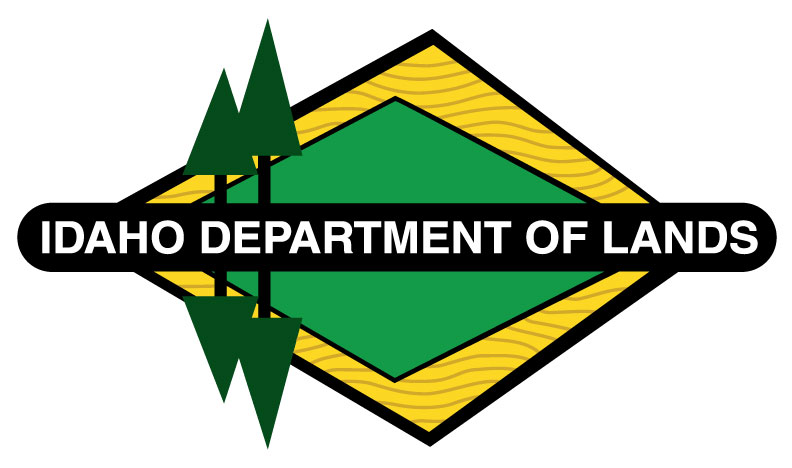 Dustin T. Miller
Director
dmiller@idl.idaho.gov 
208-334-0242
Outline
Introductory Information
 FY 2023 Appropriation vs. Actual Expenditures
 FY 2024 Line Item Enhancement Updates
 FY 2024 Supplemental Requests – None
 FY 2025 Line Item Enhancement Requests
Idaho Department of Lands
Mission: To professionally and prudently manage Idaho’s endowment assets to maximize long-term financial returns to public schools and other trust beneficiaries and to provide professional assistance to the citizens of Idaho to use, protect and sustain their natural resources.
 Established under title 58 of Idaho Code. 
 Charged with managing and generating revenue on 2.5 million acres of land granted to Idaho at statehood for a multitude of endowment beneficiaries (K-12 public schools being the largest beneficiary).
 Revenue through timber sales and land leasing (livestock grazing, minerals, comm sites, recreation, etc).
 Provide assistance to private landowners (Forest Stewardship/Health).
 Wildfire suppression responsibility on 9 million acres of state, federal and private lands.
 Regulate mining activities and enforce the Lake Protection Act and Forest Practices Act.
FY 2023 Appropriation vs. Actual Expenditures
NOTE – FY 2023 Actual Expenditures do not include Fire Suppression Deficiency costs.
FY 2023 Appropriation vs. Actual Expenditures
IDL incurred a total of $35,928,000 for Fire Suppression Deficiency costs in FY 2023 which are not reflected in actual expenditures: PC $5,900,600; OE $29,957,900; and CO $69,500.
 IDL received legislative reappropriation for $1,367,400 in general funds specifically for the Trust Land Management Program and the Forest and Range Fire Protection Program for capital outlay expenditures per intent language.
 Endowment Earnings Reserve and Fire Dedicated fund reversions are consistent with previous years. These appropriations allow for flexibility to cover expenses due to highly variable fire seasons and forest management contract schedules.
 Approx. $14M of federal fund authority was reverted. IDL received an increase in authority in SFY 2023; however, we have not received the levels of federal fund increases originally anticipated with passage of the Bipartisan Infrastructure Law and the Inflation Reduction Act (BIL and IRA).
FY 2023 Line Item Updates
FY 2023 Line Item Updates
FY 2023 Line Item Updates
FY 2023 Line Item Updates
FY 2023 Line Item Updates
FY 2024 Line Item Updates
FY 2024 Line Item Updates
FY 2024 Line Item Updates
FY 2024 Line Item Updates
FY 2025 Line Item Requests Overview
FY 2025 Line Item Requests Overview
FY 2025 Line Item Requests Overview
Line Item Request: Fire Equipment – East Idaho Forest Protective District
$475,000 in one-time capital outlay to purchase and build four type-5 fire engines for the East Idaho district.
 $25,000 in ongoing operating is needed for fuel and maintenance costs associated with the engines.
Line Item Request: Fire Operating Inflation
Fire program costs have been increasing due to inflation and IDL has been covering these shortfalls; however, this is not sustainable long-term for vital fire protection services.
 Overall increase in fire operating expenditures for fuel, repairs, maintenance, utilities, and travel costs based on year-over-year trends.
Line Item Request: Timber Program Tree Seedling Coolers
$345,600 for the Sandpoint office to build an insulated building with cooling equipment to store 250,000 seedlings with a footprint of approx. 30 X 40 feet.
 $161,000 for the Coeur d’Alene office to replace an existing semi-truck trailer that was converted intoa cooler with a new efficient walk-in/drive-in cooler with a footprint of approx. 16 X 24 feet.
 Seedling coolers are used to keep seedlings at temperatures to maintain dormancy. This protects a major investment, lowers shipping costs, improves seedling survival, and allows for efficient storage and organization of seedlings for planting projects.
Line Item Request: Fire Program Staffing
Increase part-time Lands Program Specialist in the fire program by .33 FTP to create a full-time position with 50% dedicated funds and 50% federal funds.
 This position oversees the federal excess property program for the department and is vital to maintaining efficient functions in our fire program.
Line Item Request: Good Neighbor Authority (GNA) Program Staffing
3.00 FTP and funding to keep pace with the expanding work occurring under the GNAprogram and Shared Stewardship Initiative.
 Majority of this request is for ongoing personnel to be funded mainly with dedicated funds and $45,700 with federal funds. 
 $193,500 in one-time capital outlay will be utilized for computers, vehicles, radios, and all-terrain vehicles for these positions.
Line Item Request: Good Neighbor Authority (GNA) Spending Authority
$2M in ongoing operating expenditures from GNA dedicated funds for forest restoration projects on national forest lands. Examples of these projects include forest thinning, fuels reduction, stream crossing repair and installation, weed abatement, and road maintenance. These projects are paid for through revenue generated by timber harvests and contribute to forest health, forest access and fish passage.
 This request would augment $2.6M already available in IDLs base budget and provide sufficient appropriation to utilize revenues deposited in the fund.
Line Item Request: Forestry Assistance Program Staffing
1.00 FTP and federal personnel authority for a Grants/Contracts Operations Analyst to assist with federal grants and reporting requirements.
 Current staff responsible for grant applications, tracking, reimbursements, and reporting is not sufficient to manage approx. 75 federal grants in the Forestry Assistance bureau, as well as assisting with grants in the GNA and Shared Stewardship bureaus.
 $3,000 in one-time capital outlay will be utilized to purchase computer equipment.
Line Item Request: Fire Program Equipment
$22,000 in one-time capital outlay to purchase ten laptop computers for engine boss positions appropriated in FY 2023. Currently, the employees in these positions are sharing computers with other staff members.
 $5,000 is for ongoing operating spending authority for Microsoft Office 365 software licenses.
Line Item Request: Recreation Program Equipment
$16,000 in one-time capital outlay to purchase a UTV and $8,000 in one-time capital outlay to purchase an enclosed UTV trailer.
 The program has experienced significant growth and an increase in demand for services. This equipment will allow the program to maintain public lands and trails more efficiently.
Line Item Request: Technical Services Program Equipment
$45,500 in one-time capital outlay from Earnings Reserve funds to purchase a light duty truck. This vehicle would be used by staff who spend a considerable amount of time in the field supporting IDL endowment activities.
 Request includes an additional $17,000 for four-wheel drive, V6 engine, off-road capabilities, tow capabilities, radios, toolbox, and an electrical outlet to keep drone batteries charged.
Line Item Request: Administrative Staff Computer Equipment
$21,000 in one-time capital outlay to purchase 15 laptop computers for administrative staff in various area offices. These employees frequently work away from their desks on off-site duties.
 $4,200 is for ongoing operating spending authority for Microsoft Office 365 software licenses.
Line Item Request: Boise Veterans Cemetery Land Purchase
$3,950,000 in one-time general funds to purchase 14 acres of vacant land adjacent to the Idaho State Veterans Cemetery in Boise from the Dry Creek Cemetery for future expansion.
 Due to increased requests of Veteran burial services, the current remaining casket, columbarium wall, in-ground urn burial, and scatter garden memorials are estimated to be full and unavailable to continue burial services in approx. 8 years.
Line Item Request: Fire Suppression Deficiency Fund
$17M one-time general fund transfer to the Fire Suppression Deficiency fund to be used for future fire costs.
 As of the end of December 2023, the estimated cash balance is $51.2M; this increase of $17M would provide IDL with approx. $68.2M to fund future fire costs. Over the last several years, the legislature has elected to appropriate and transfer funds to maintain a $100M balance in the fund.
Line Item Request: Firefighter Bonuses
$1M in one-time general funds to allow IDL to offer recruitment and retention bonuses to qualified firefighting personnel. It has become more difficult for IDL to recruit and retain wildland firefighters. Last season there was a 50% turnover rate within our seasonal firefighting workforce.
 Competing federal agencies (US Forest Service and BLM) are offering up to $20k bonuses (or 50% of their base pay), benefits and permanent job status to wildland firefighters.
Line Item Request: IT Consolidation
Transfer 14.00 FTP and $1,452,700 in personnel funding from IDL to the Office of Information Technology Services to support the Governor’s IT Modernization initiative.
 Increase of $1,549,700 in operating is required to fulfill the 1st year of consolidation until the subsequent year when it becomes part of the SWCAP allocation and appropriation process.
FY 2025 Budget Recommendationfor Idaho Department of Lands
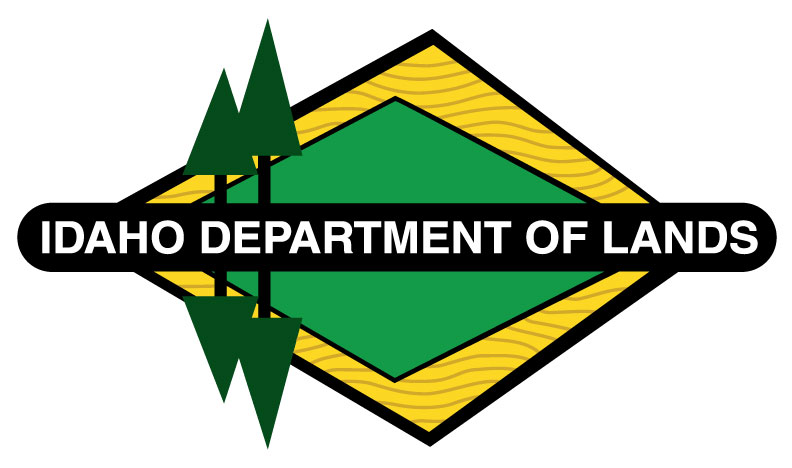 Dustin T. Miller
Director
dmiller@idl.idaho.gov 
208-334-0242